Targeted Therapy for Proteus Syndrome: AIM Proteus
Christopher Ours, MD
PSF Family Conference 
October 7, 2022
Why Targeted Therapy?
Correct the message
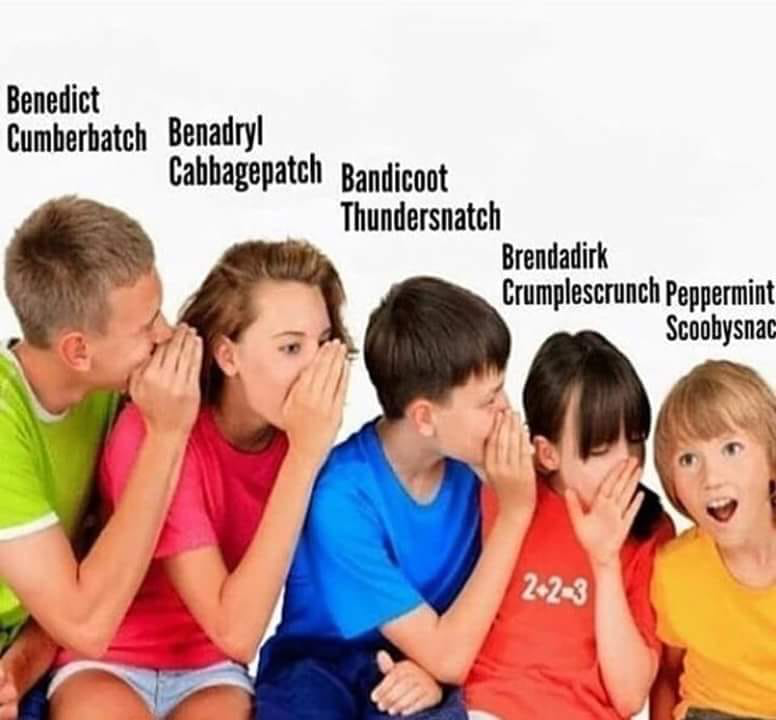 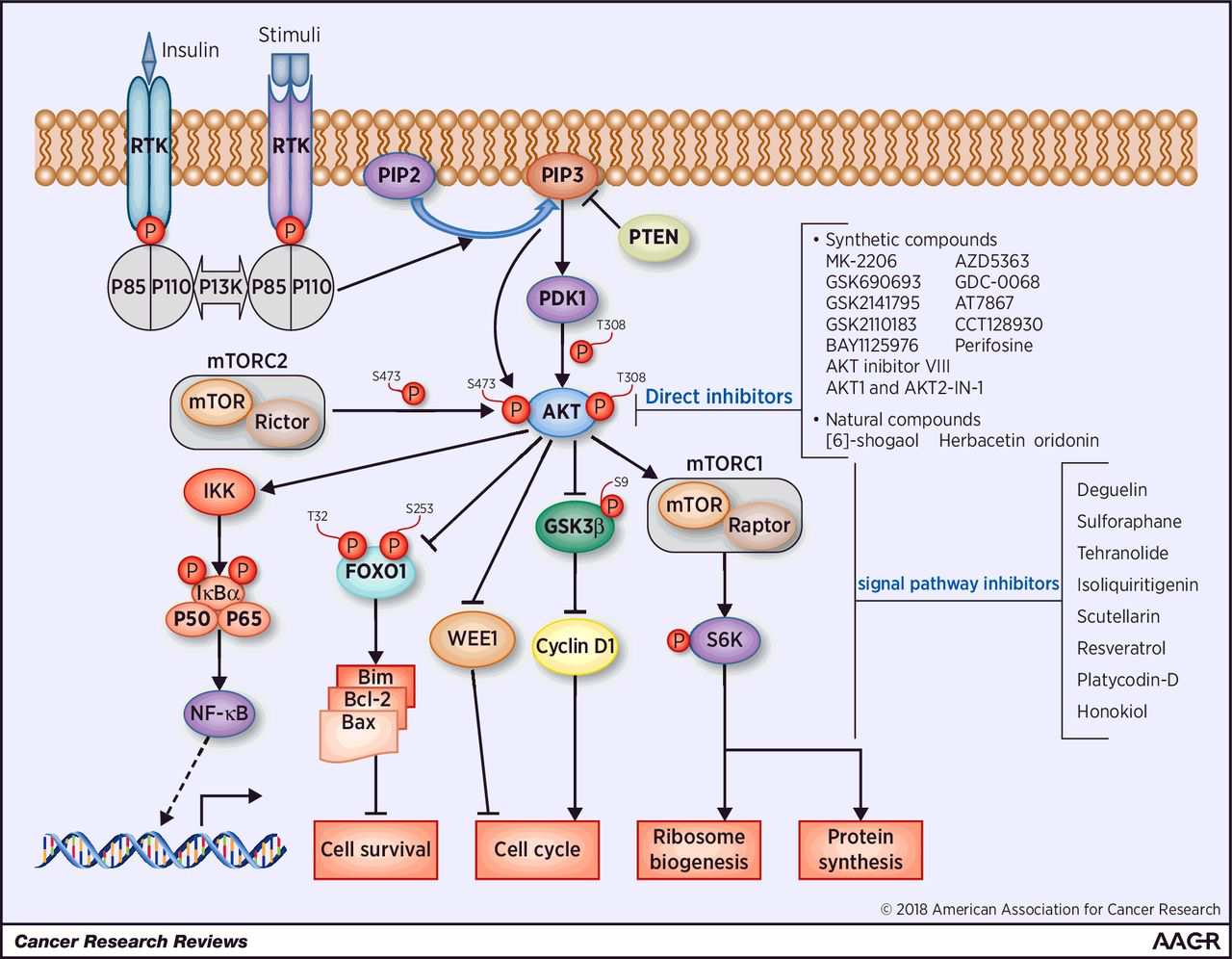 Grow..
Grow..
Grow..
Grow..
Grow..
AKT1
Song et al., Cancer Research, 2019.
[Speaker Notes: The PI3K/AKT signaling pathway, including PTEN, PIK3CA, and AKT, is among the most altered cell signally pathways in cancer.
The importance of this pathway in cancer has led to the development of multiple inhibitors including direct AKT inhibitors.
In addition to malignancies, mTOR inhibition with sirolimus has successfully treated vascular anomalies.]
Correct the message
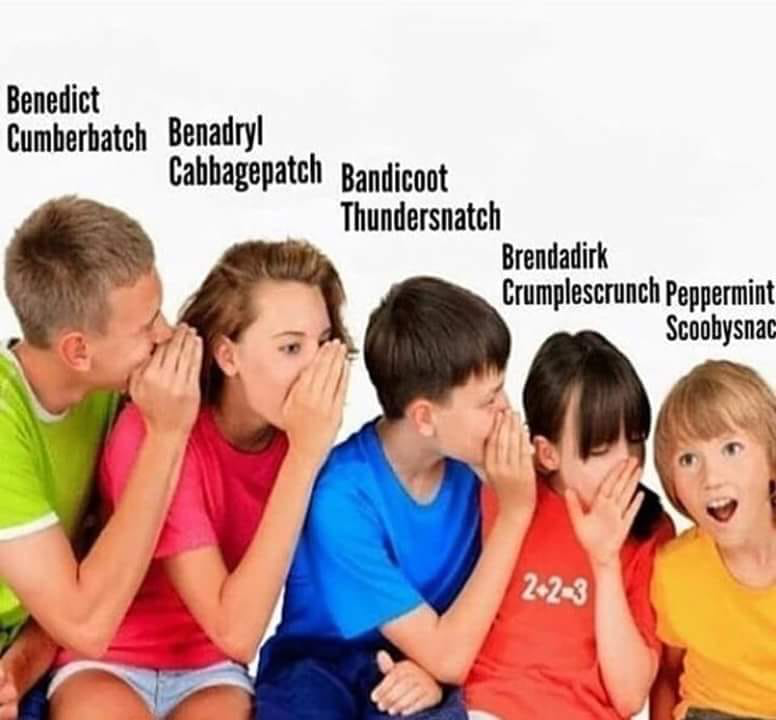 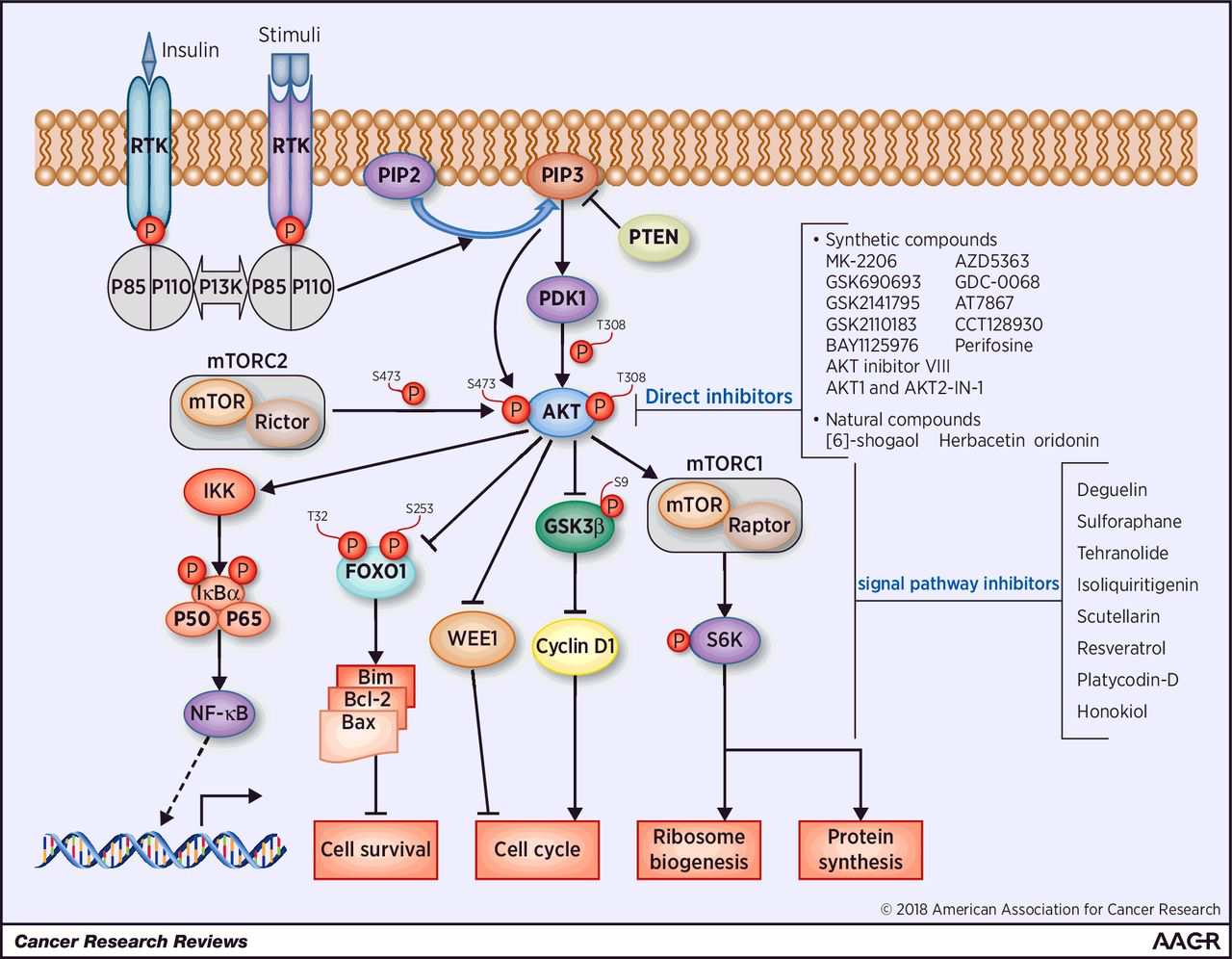 Grow..
Grow..
GROW!
GROW..
GROW..
AKT1
E17K
Song et al., Cancer Research, 2019.
[Speaker Notes: The PI3K/AKT signaling pathway, including PTEN, PIK3CA, and AKT, is among the most altered cell signally pathways in cancer.
The importance of this pathway in cancer has led to the development of multiple inhibitors including direct AKT inhibitors.
In addition to malignancies, mTOR inhibition with sirolimus has successfully treated vascular anomalies.]
Correct the message
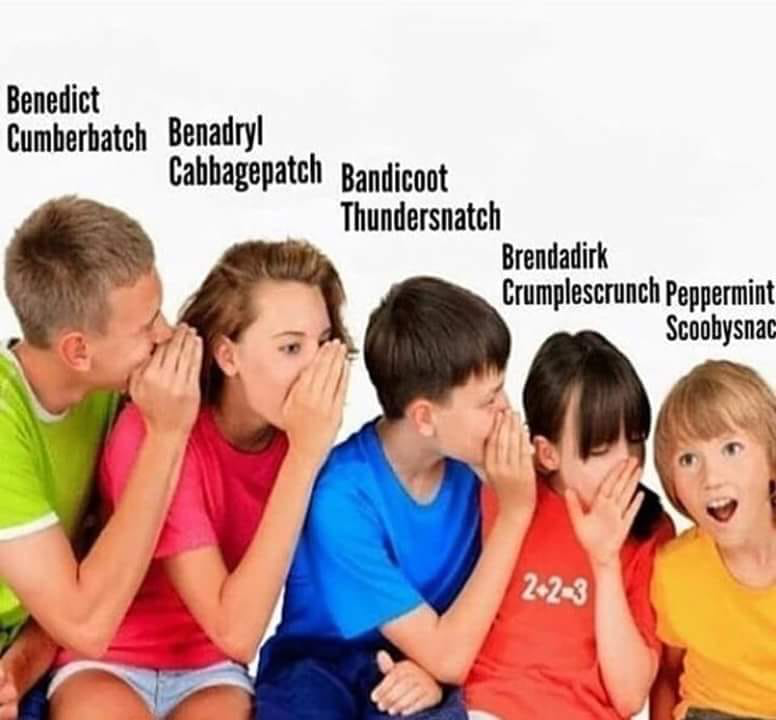 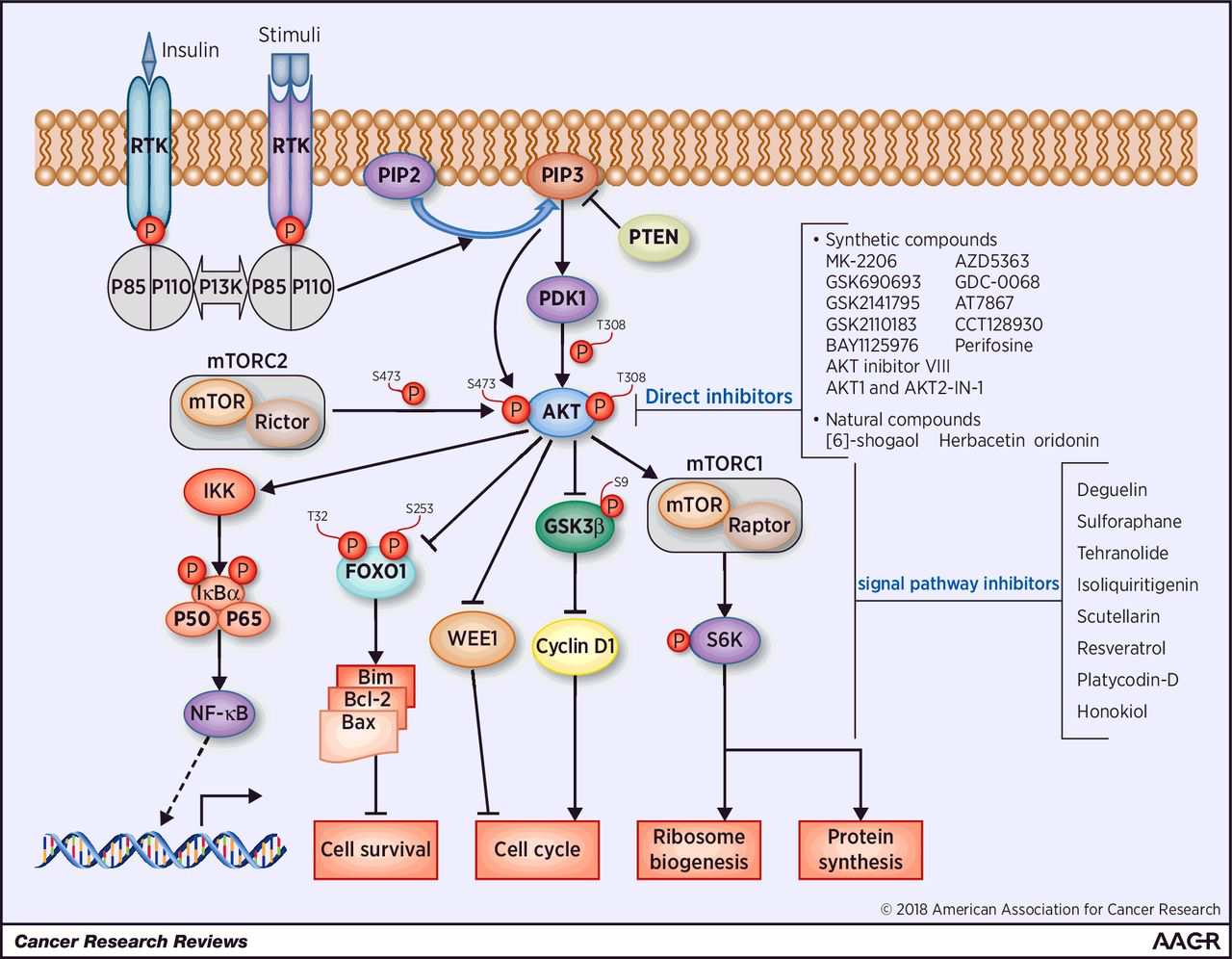 Grow..
Grow..
GROW!
GROW..
GROW..
AKT1
E17K
Song et al., Cancer Research, 2019.
[Speaker Notes: The PI3K/AKT signaling pathway, including PTEN, PIK3CA, and AKT, is among the most altered cell signally pathways in cancer.
The importance of this pathway in cancer has led to the development of multiple inhibitors including direct AKT inhibitors.
In addition to malignancies, mTOR inhibition with sirolimus has successfully treated vascular anomalies.]
Correct the message
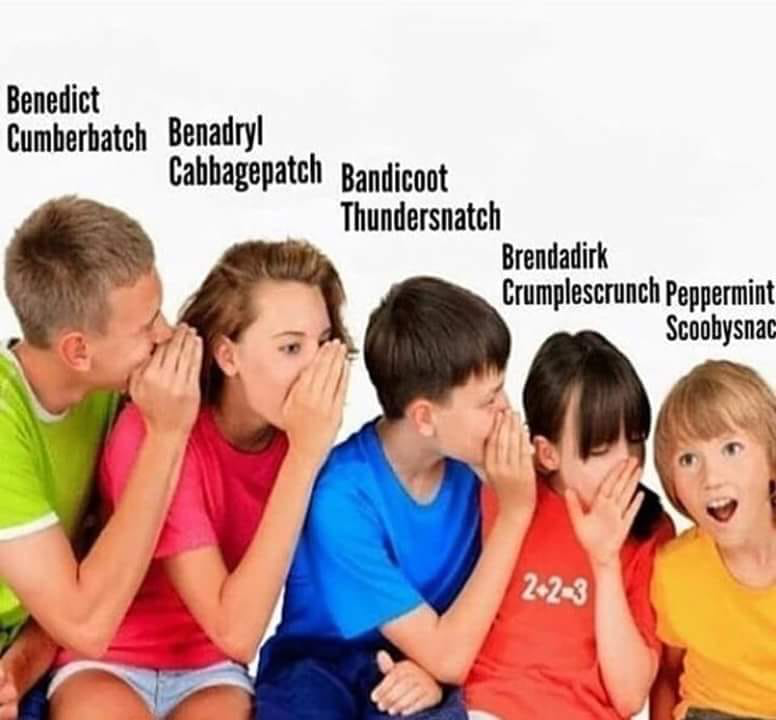 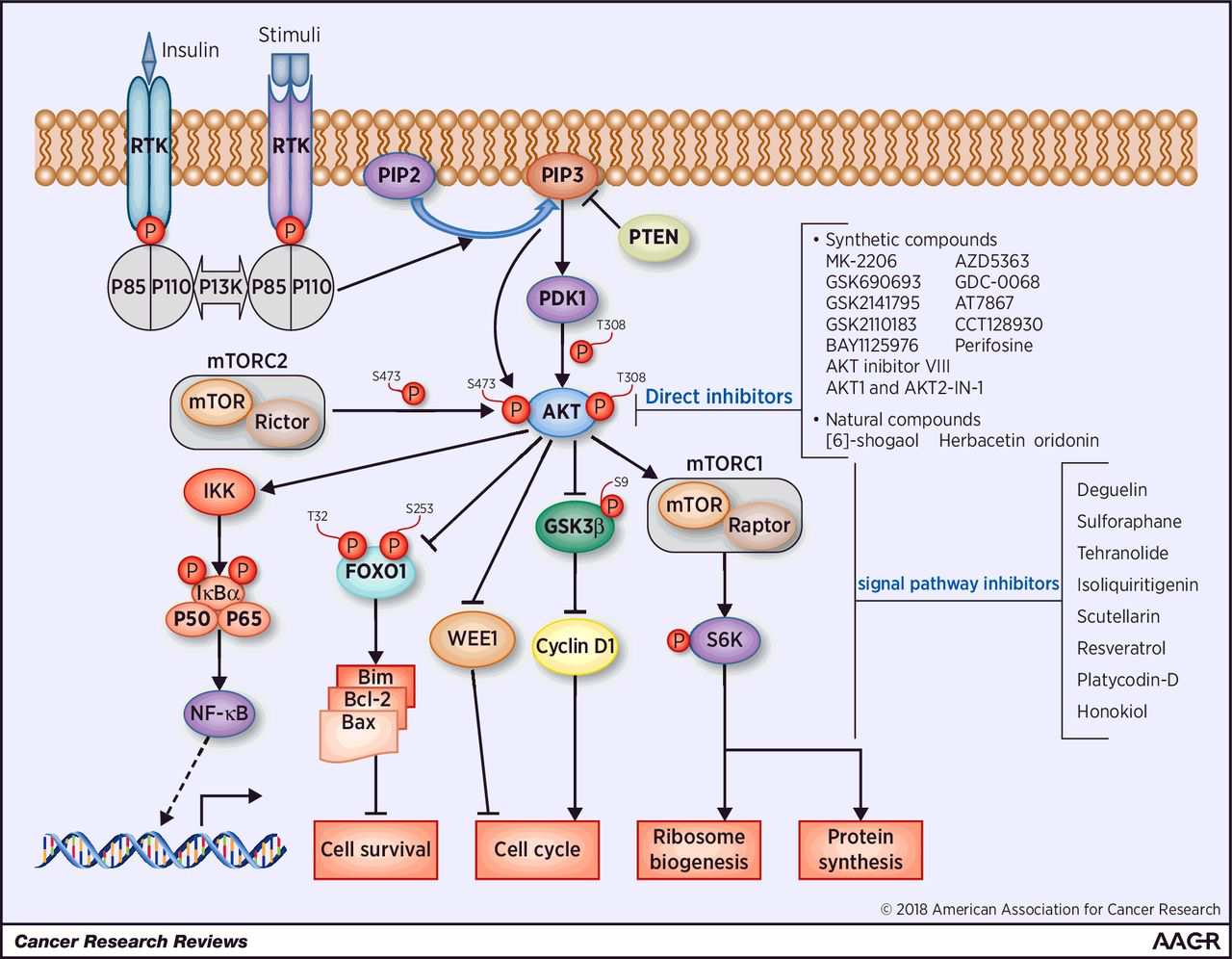 Grow..
Grow..
GROW!
Grow..
Grow..
AKT1
E17K
Song et al., Cancer Research, 2019.
[Speaker Notes: The PI3K/AKT signaling pathway, including PTEN, PIK3CA, and AKT, is among the most altered cell signally pathways in cancer.
The importance of this pathway in cancer has led to the development of multiple inhibitors including direct AKT inhibitors.
In addition to malignancies, mTOR inhibition with sirolimus has successfully treated vascular anomalies.]
So many questions…
What dose?
Is it safe?
What does it mean to say it works?
How do you measure that?
Does it work?
For how long does it work?
How long is treatment needed?
Can it be combined with surgery?
When should treatment start?
Will more than one treatment be needed?
What dose? “Phase 0/1”
What dose? “Phase 0/1”
Miransertib 5 mg/m2/day 50% Reduction in p-AKT in Affected Tissue
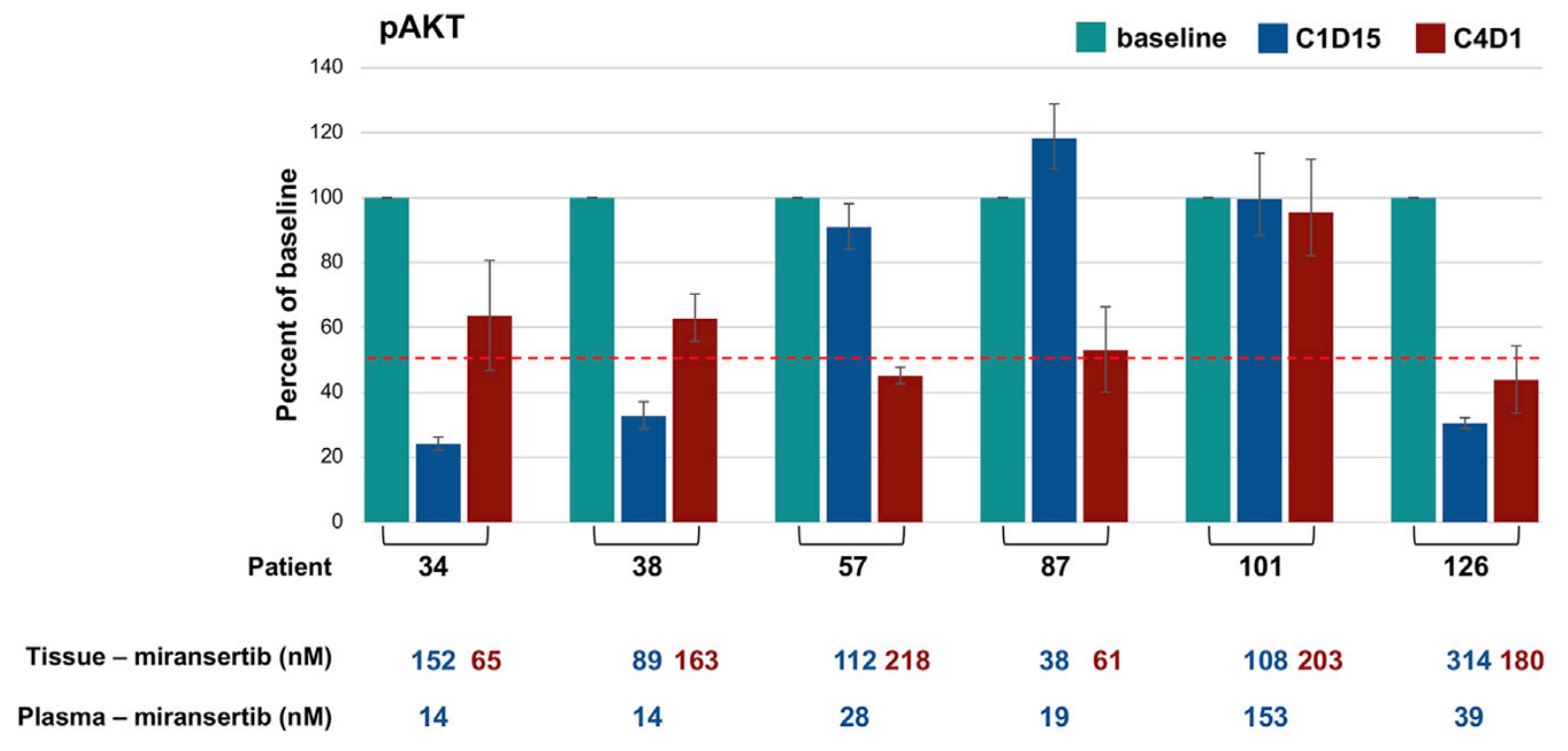 Keppler-Noreuil et al., American Journal of Human Genetics, 2019.
Is it safe? ”Phase 1”
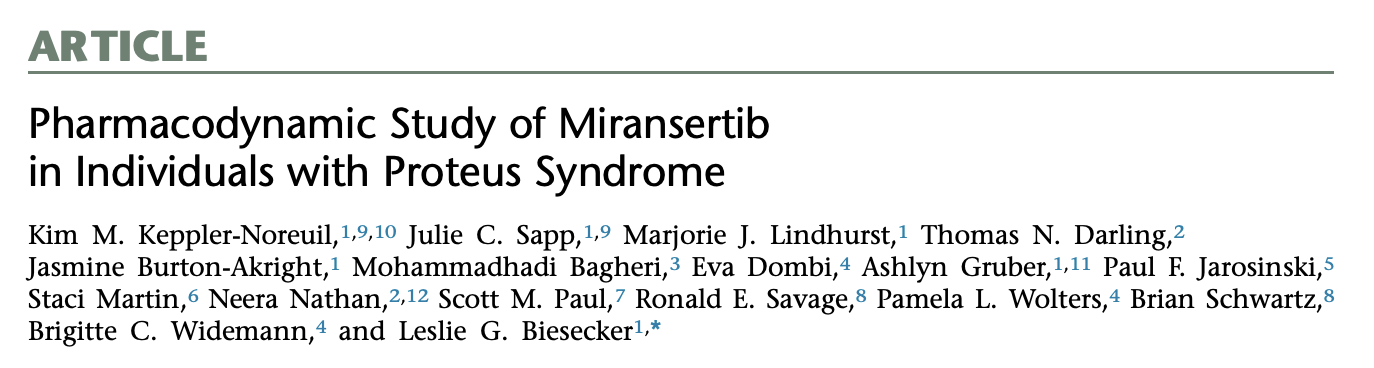 Is it safe?“Phase 1”
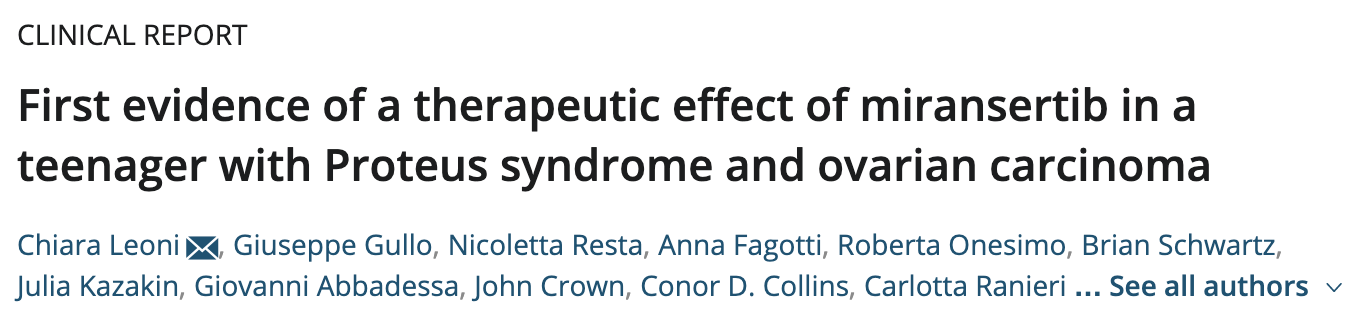 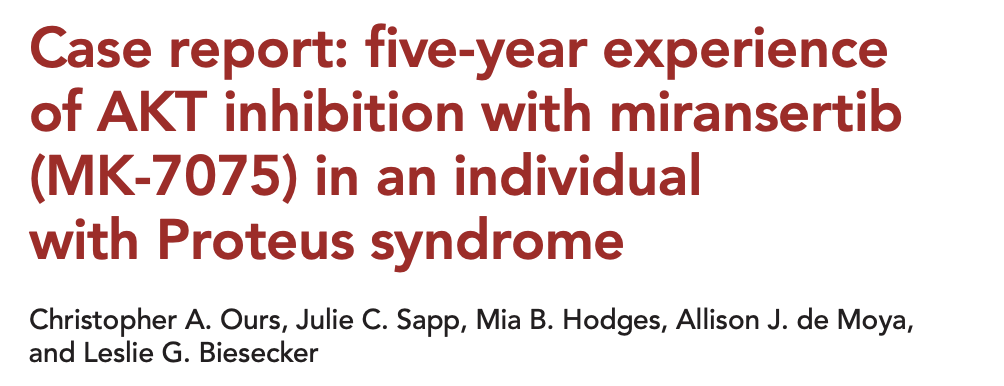 Is it safe?
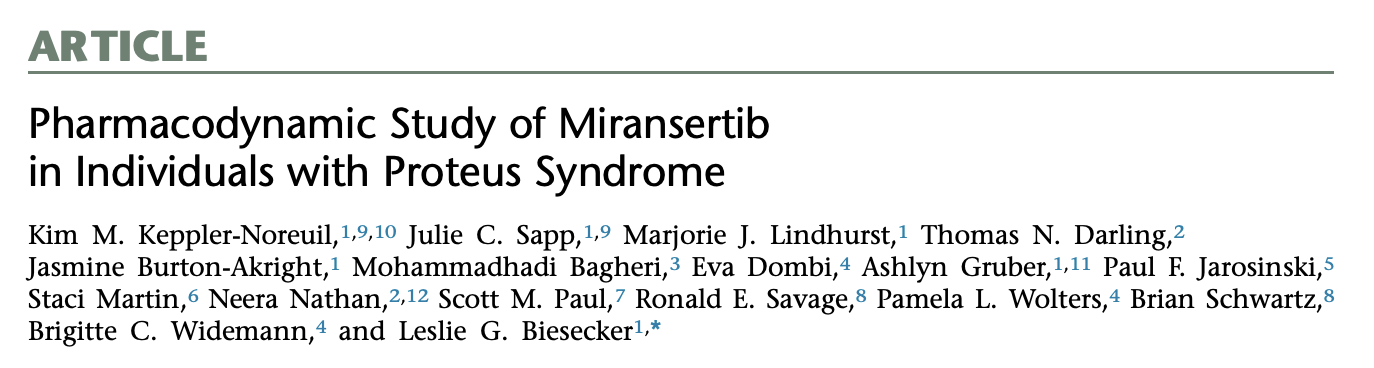 Is it safe?
More common
Tummy troubles (nausea, diarrhea)
Rash
Dry mouth, sores
Headache
Less common
Increase in blood sugar and insulin levels (diabetes-like)
Increase in liver tests
Decrease in blood counts
Most side effects are mild and do not require any additional treatment. 
If side effects are severe enough, miransertib is stopped until side effect has improved or resolved.z
What does “working” mean?
What does “working” mean?
How do you measure that?
CCTN involves ~5% more of the plantar surface per year during childhood
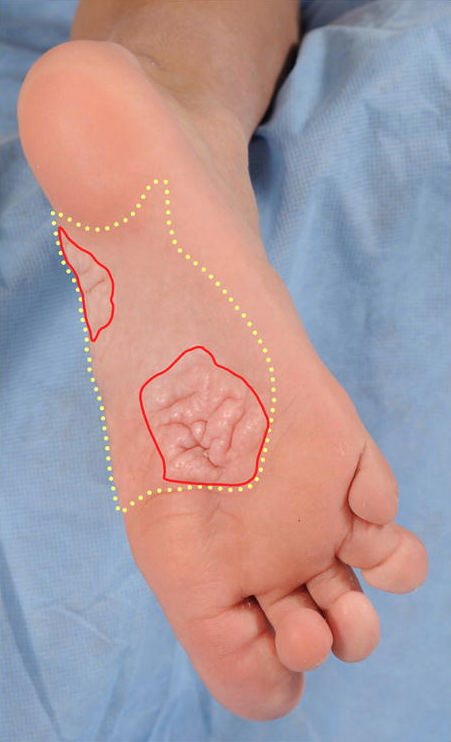 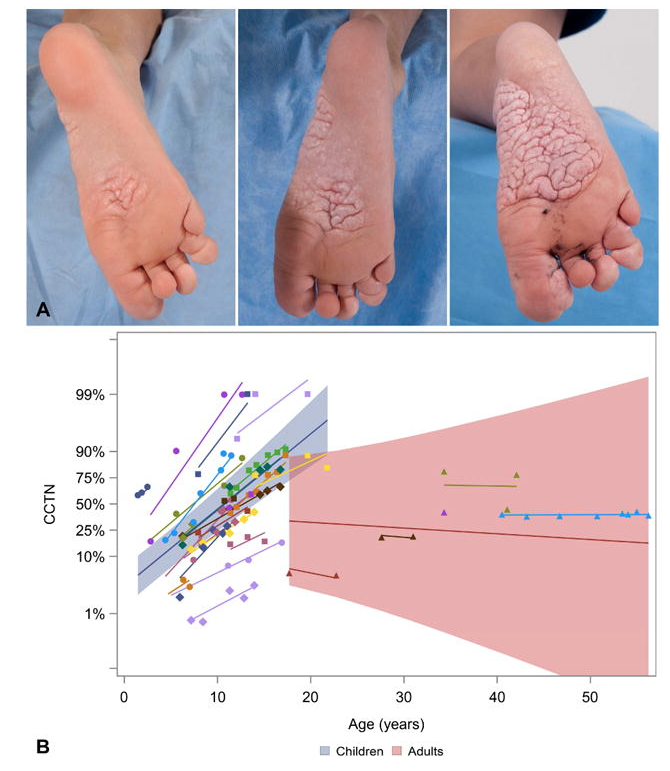 CCTN
= % CCTN
Plantar surface
Nathan et al., Journal of the American Academy of Dermatology, 2018.
Leg length discrepancy
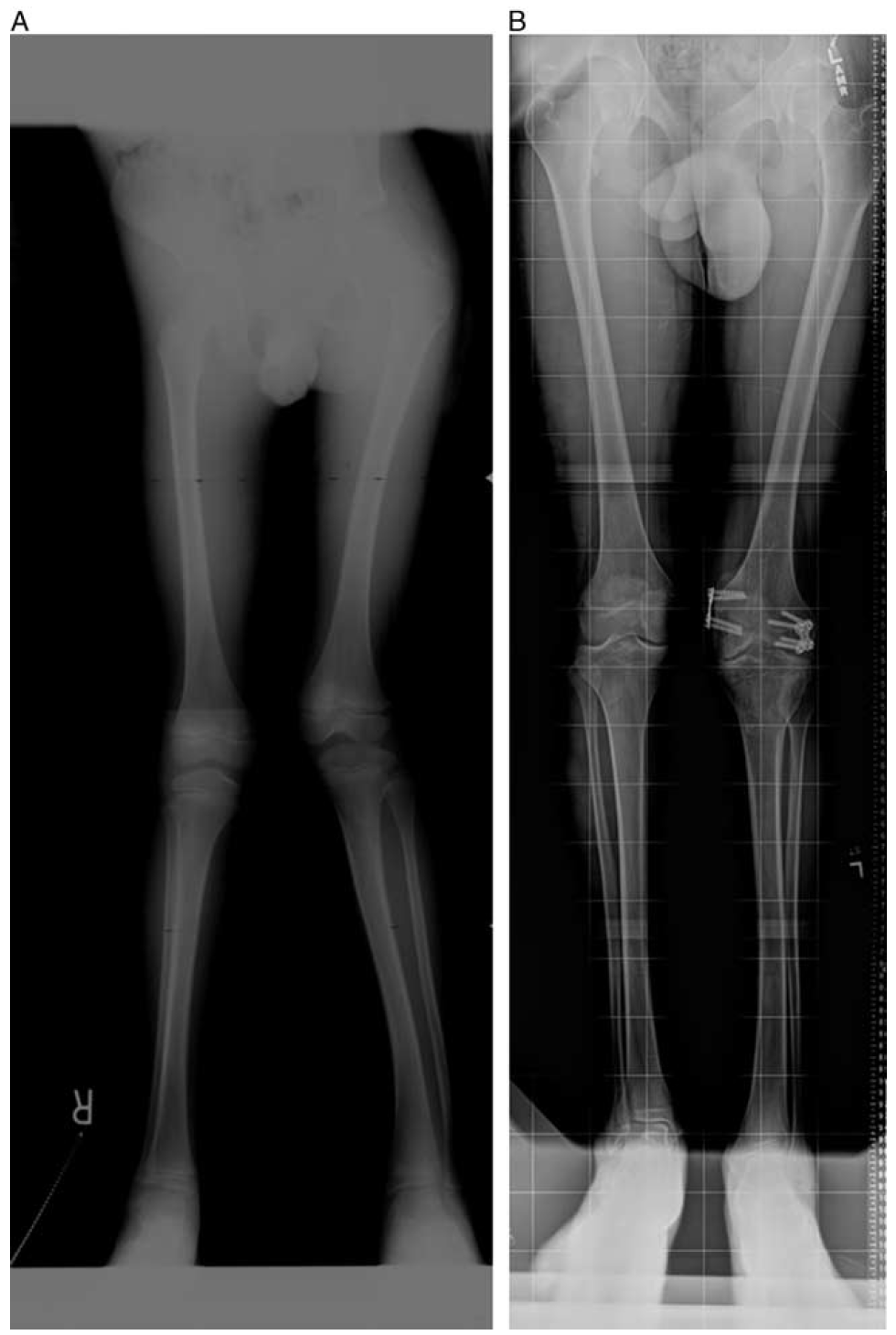 7 years	             15 years
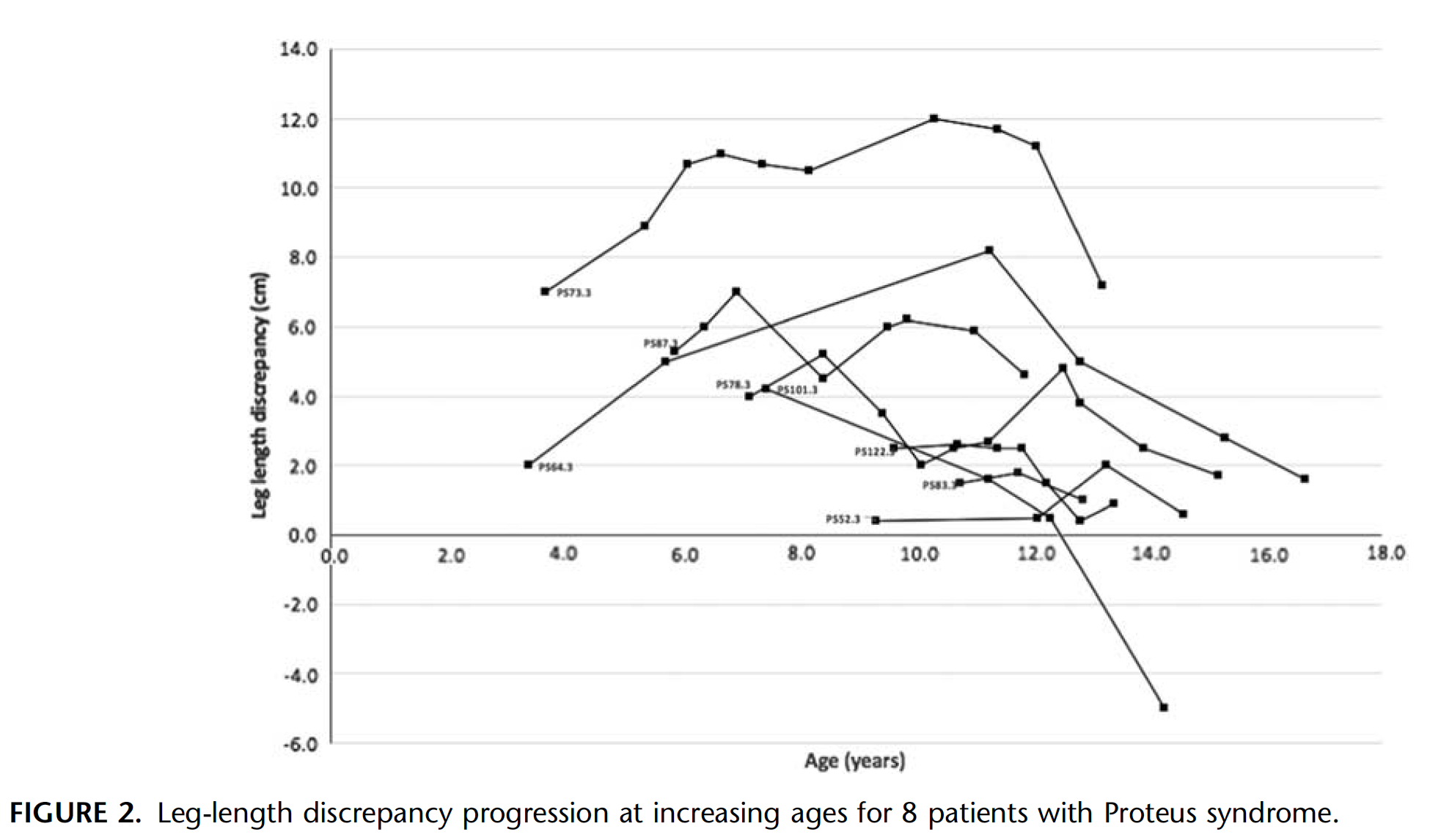 Crenshaw et al., J Child Ortho, 2018.
[Speaker Notes: Often the first manifestation noted by parents is disproportional leg growth. By age 3-4 there can be a leg length discrepancy of 2-8 cm. 
Conservative treatment with shoe-lifts or other orthotic devices. But epiphysiodesis with 8-plates can help the correction.]
Measurement with Low Dose CT Improves Quantitation of Cystic Lung Disease
10-year-old
5-year-old
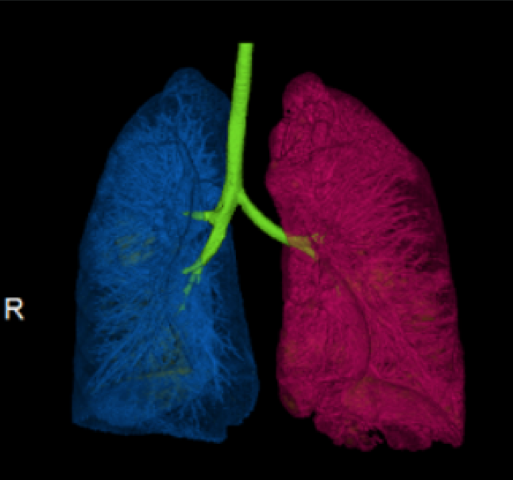 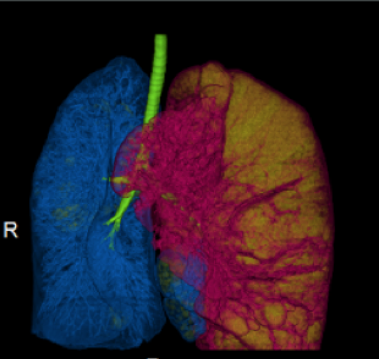 2.6% diseased tissue
21.5% diseased tissue
Clinical Gestalt Assessment: 
a visual clinical global impression scale for Proteus syndrome
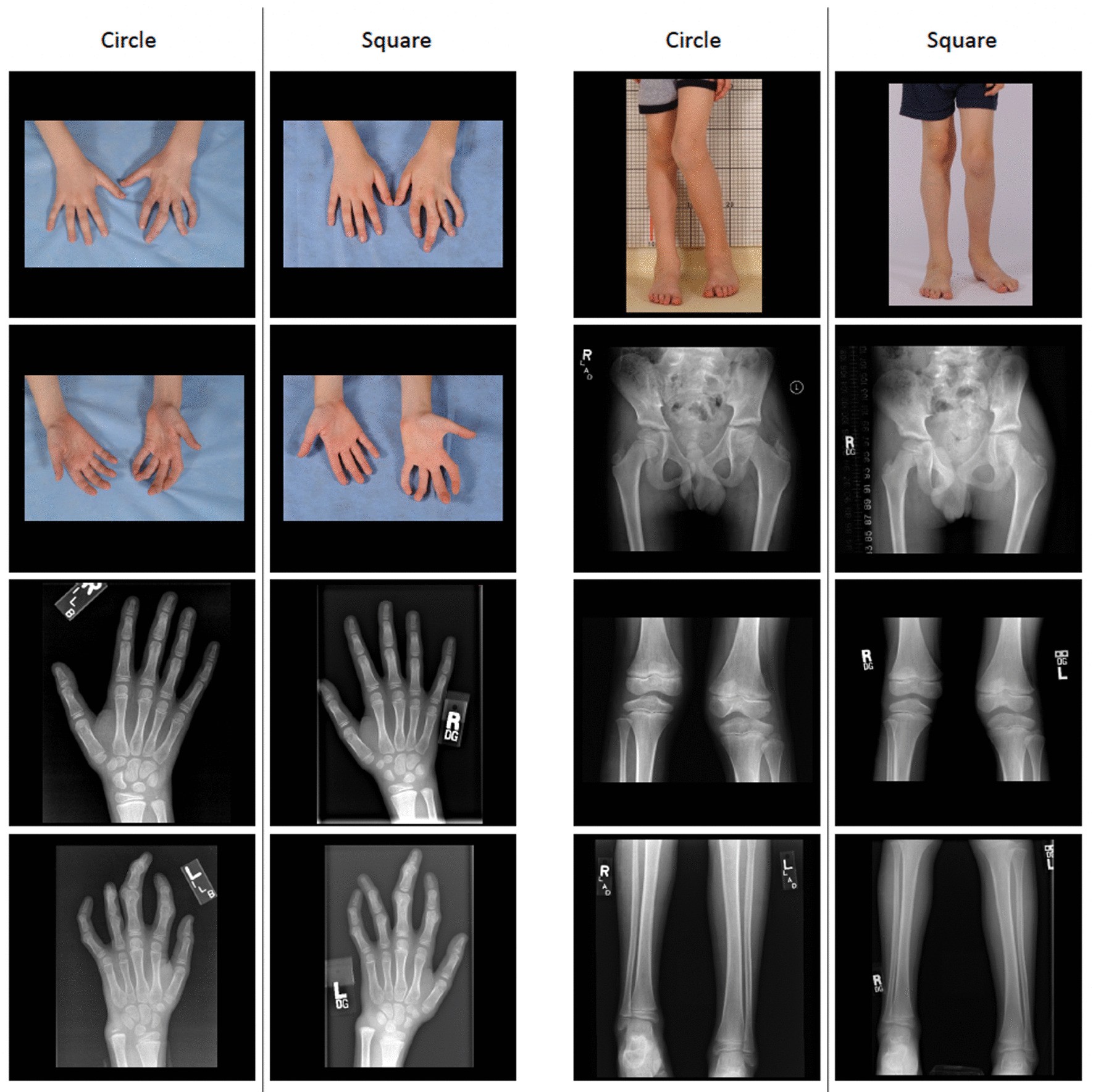 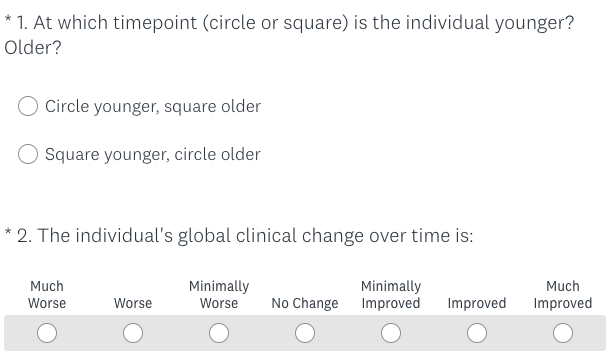 Ours et al., Orphanet, 2022.
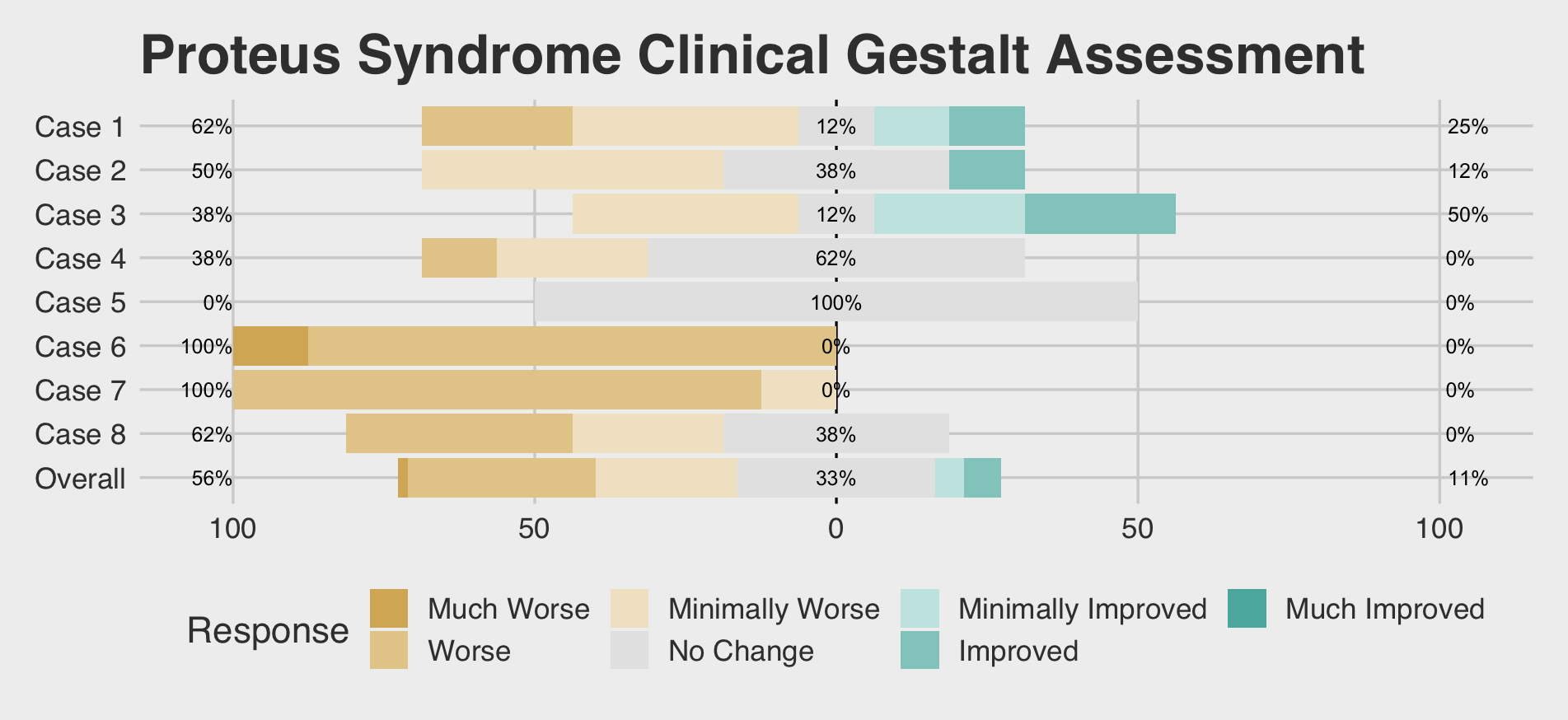 k=8 raters
ICC (2,1) of 0.46 (95% CI 0.24-0.75)
ICC (2,k) of 0.87 (95% CI 0.72-0.96) 
Estimate of 3.3 (95% CI 2.5-4.0) corresponding to Minimally Worse
Ours et al., Orphanet, 2022.
Does it work?
First signs…
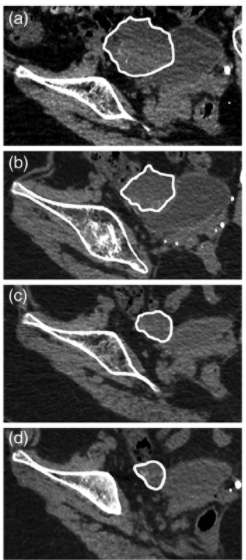 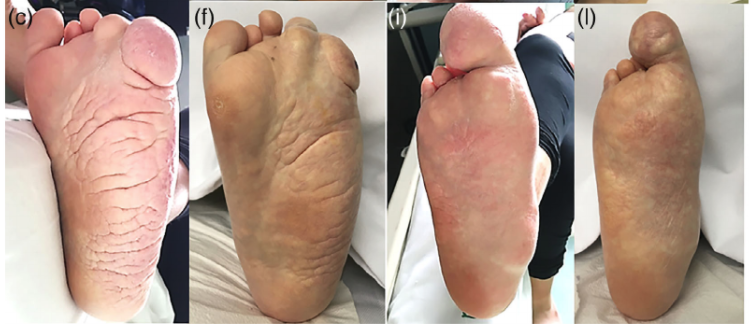 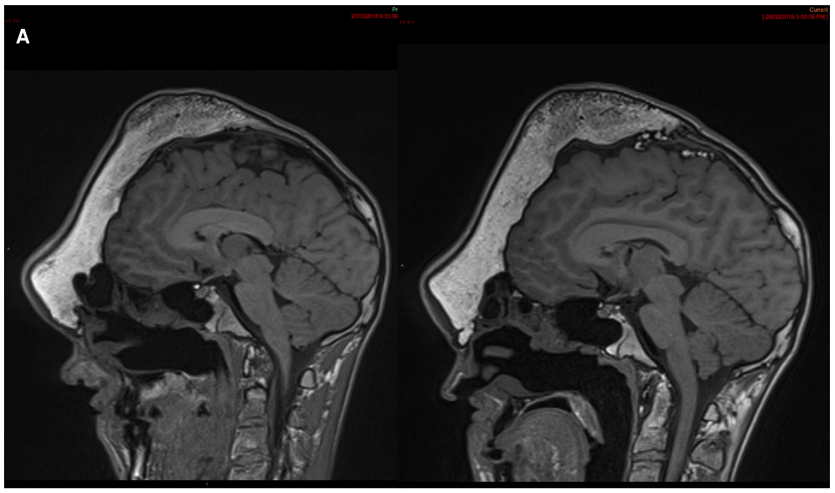 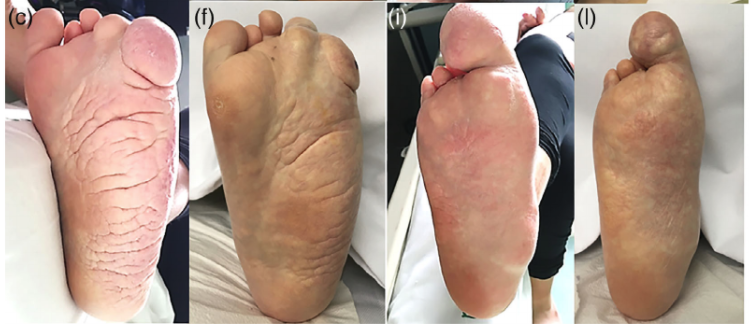 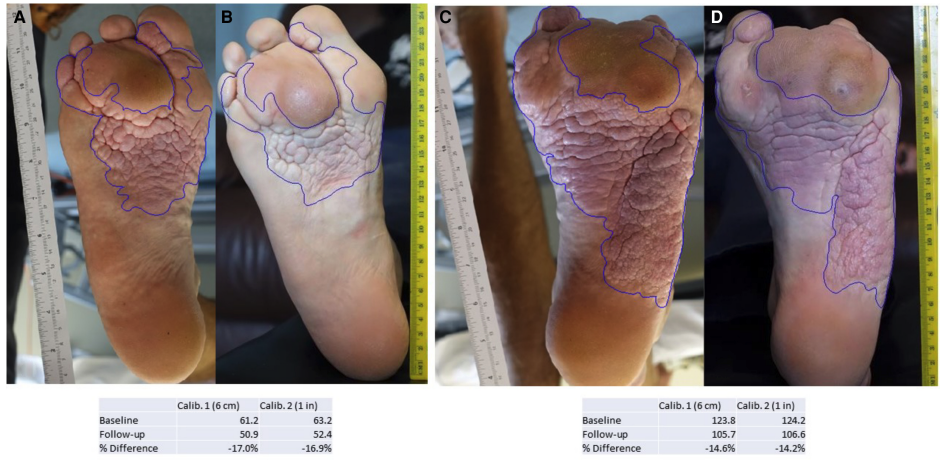 Biesecker et al., Cold Spring Harb Mol Case Stud, 2020.
Leoni et al., AJMG, 2019.
[Speaker Notes: CT scans of pelvis showing decrease in xyz of LGSOC
at baseline (A, RECIST 1.1: diameter 52 mm, volume 137.6 mL), at
6-month (B, RECIST 1.1: diameter 39.2 mm, volume 54.6 mL), at
12-month (C, RECIST 1.1: diameter 28.1 mm, volume 16.7 mL), at
19-month (D, RECIST 1.1: diameter 20.1 mm, volume 6.6 mL

FIGURE 3 Photographs at baseline and after 22 months of treatment: left hand and foot (panels A, B, C at baseline and D, E, F after
22 months of treatment), right hand and foot (panels G, H, I at baseline and L, M, N after 22 months of treatment

Areas of cerebriform lesion on soles before (A,C) and at follow-up after 12 mo treatment with miransertib 50 mg (25 mg/m2 ) per day (B,D), for right (A,B) and left (C,D) sole. Underneath the photographs are calculated areas of the lesion on each sole (see Methods).
Representative MRI photographs from before treatment and after 11 mo treatment. (A) Sagittal brain T1 MRI from baseline (left) and after 11 mo (right) showing no obvious progression of skull deformity or new lesion.]
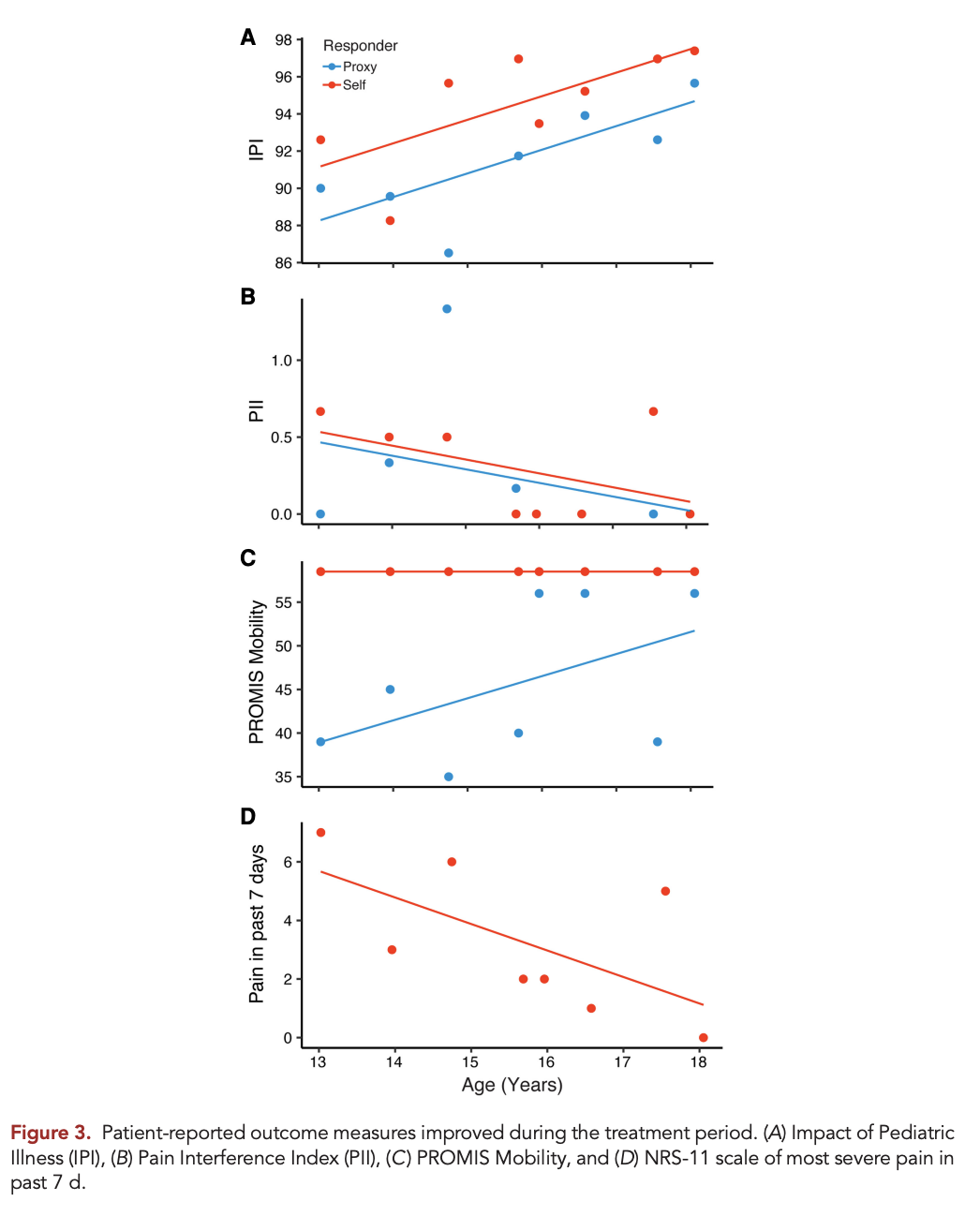 First signs…
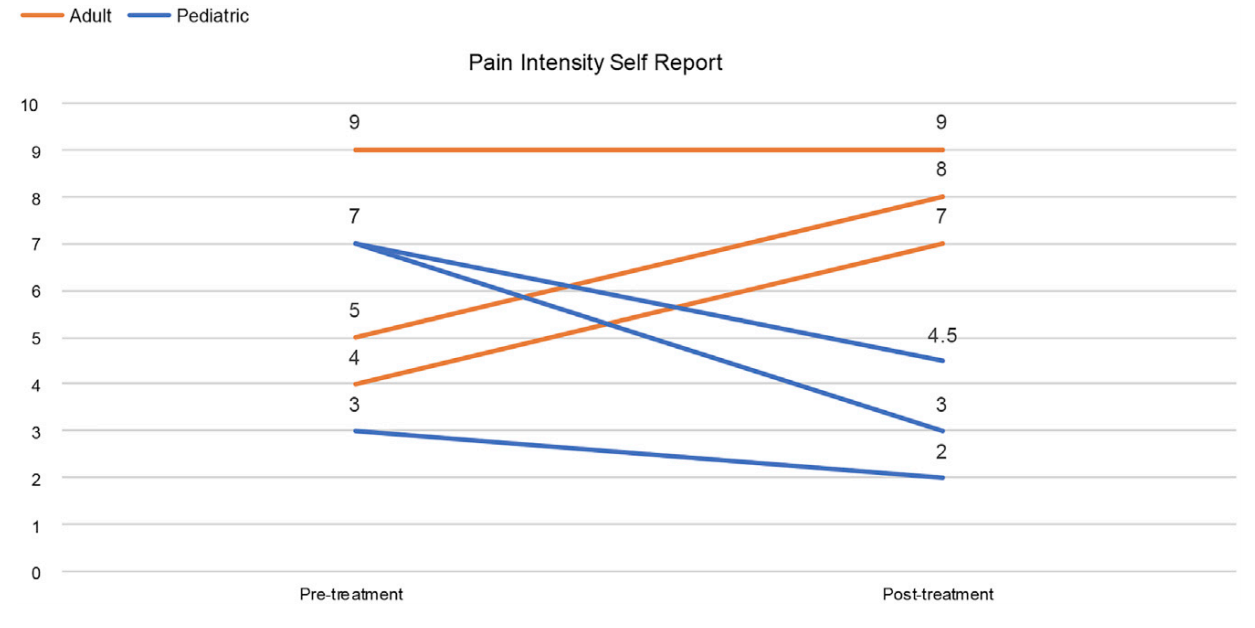 Keppler-Noreuil et al., AJHG, 2019.
Ours et al., CSHMCS, 2021.
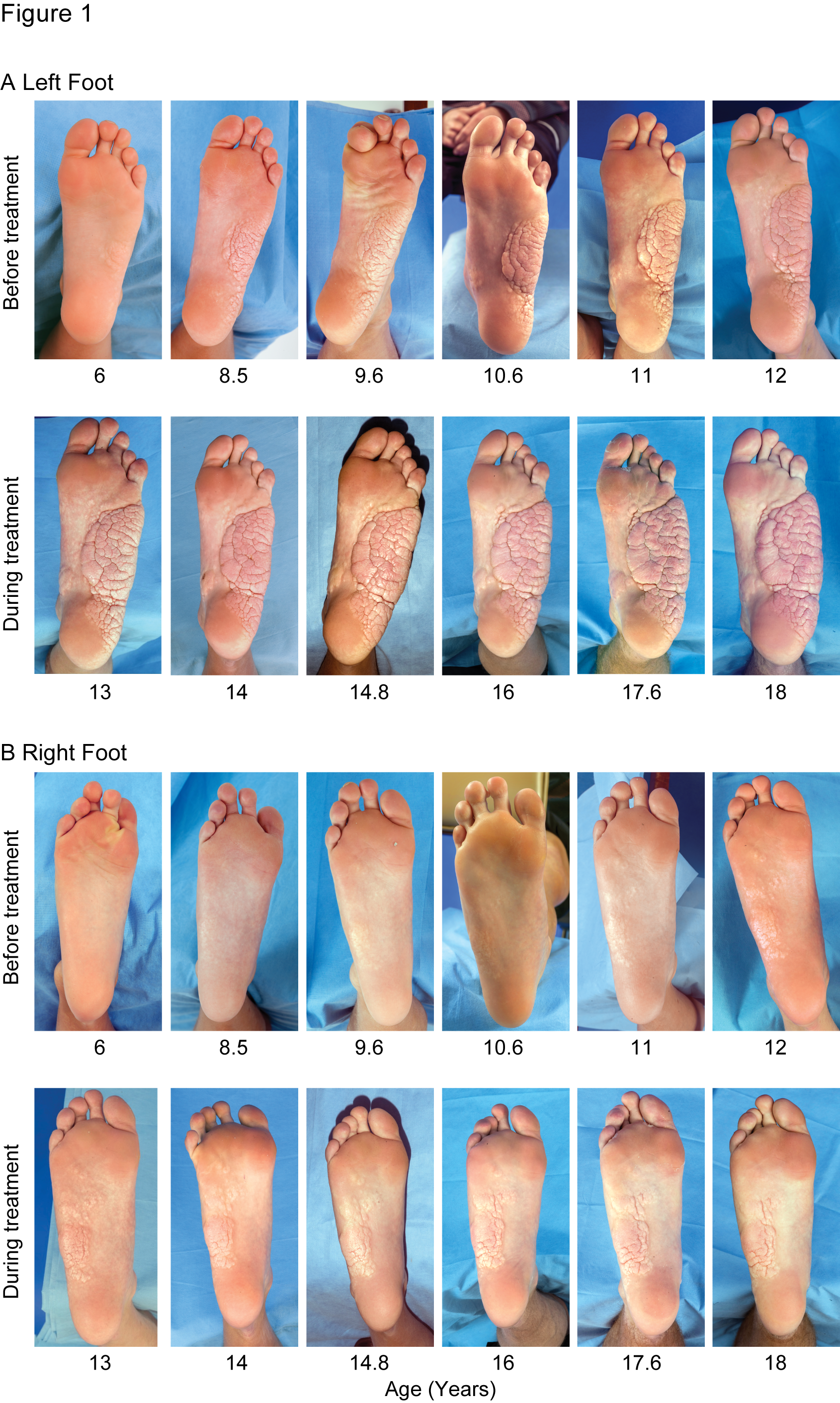 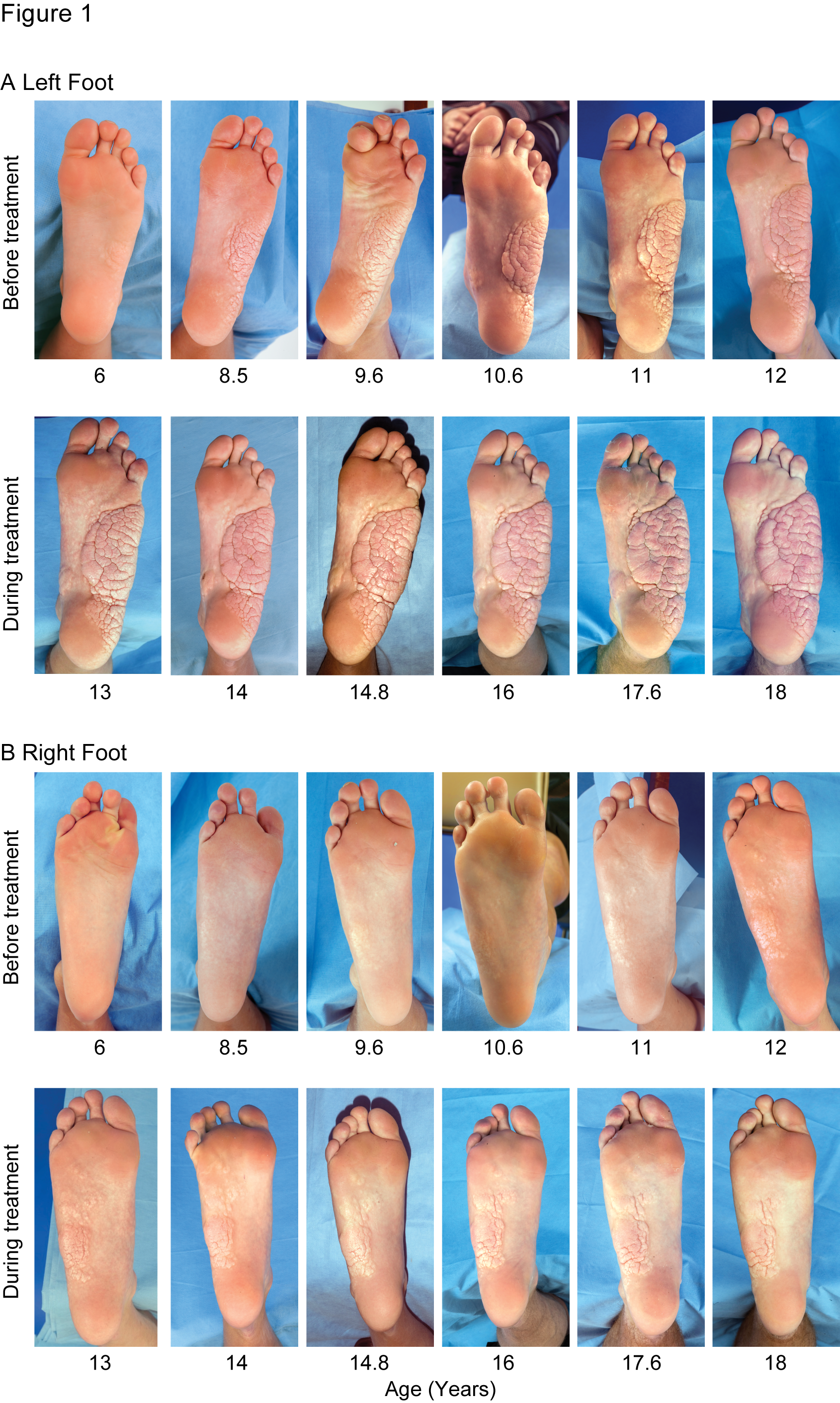 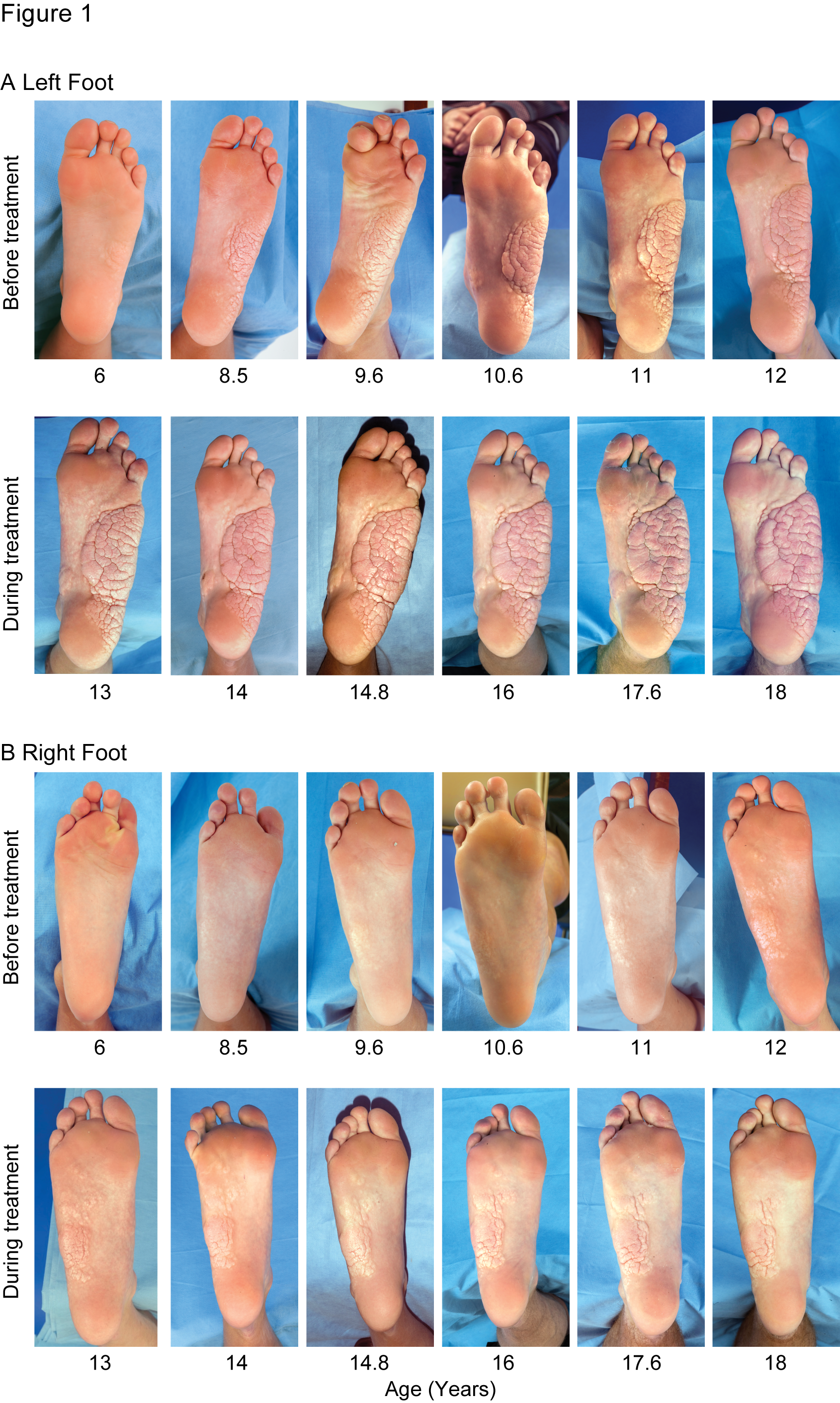 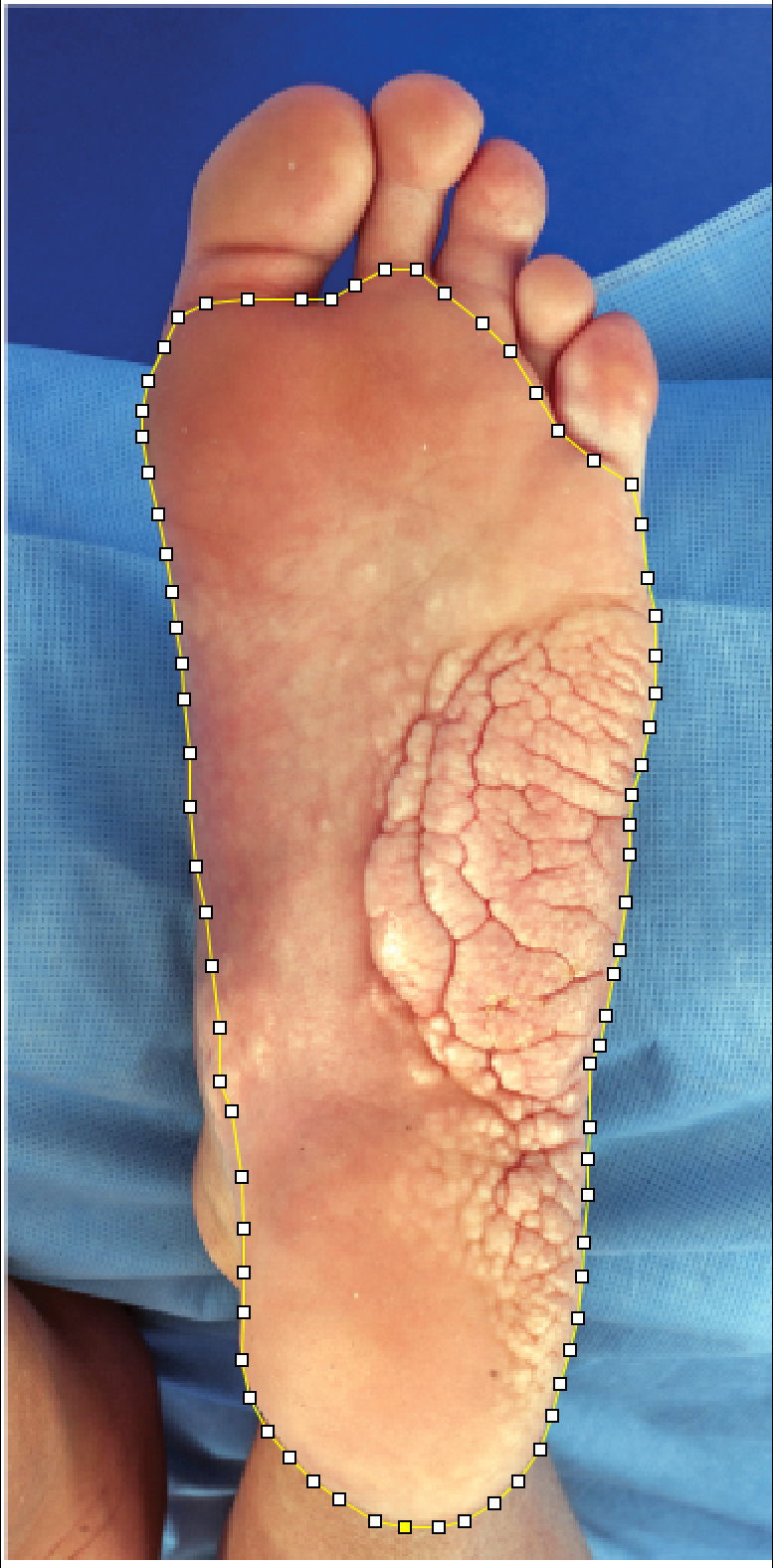 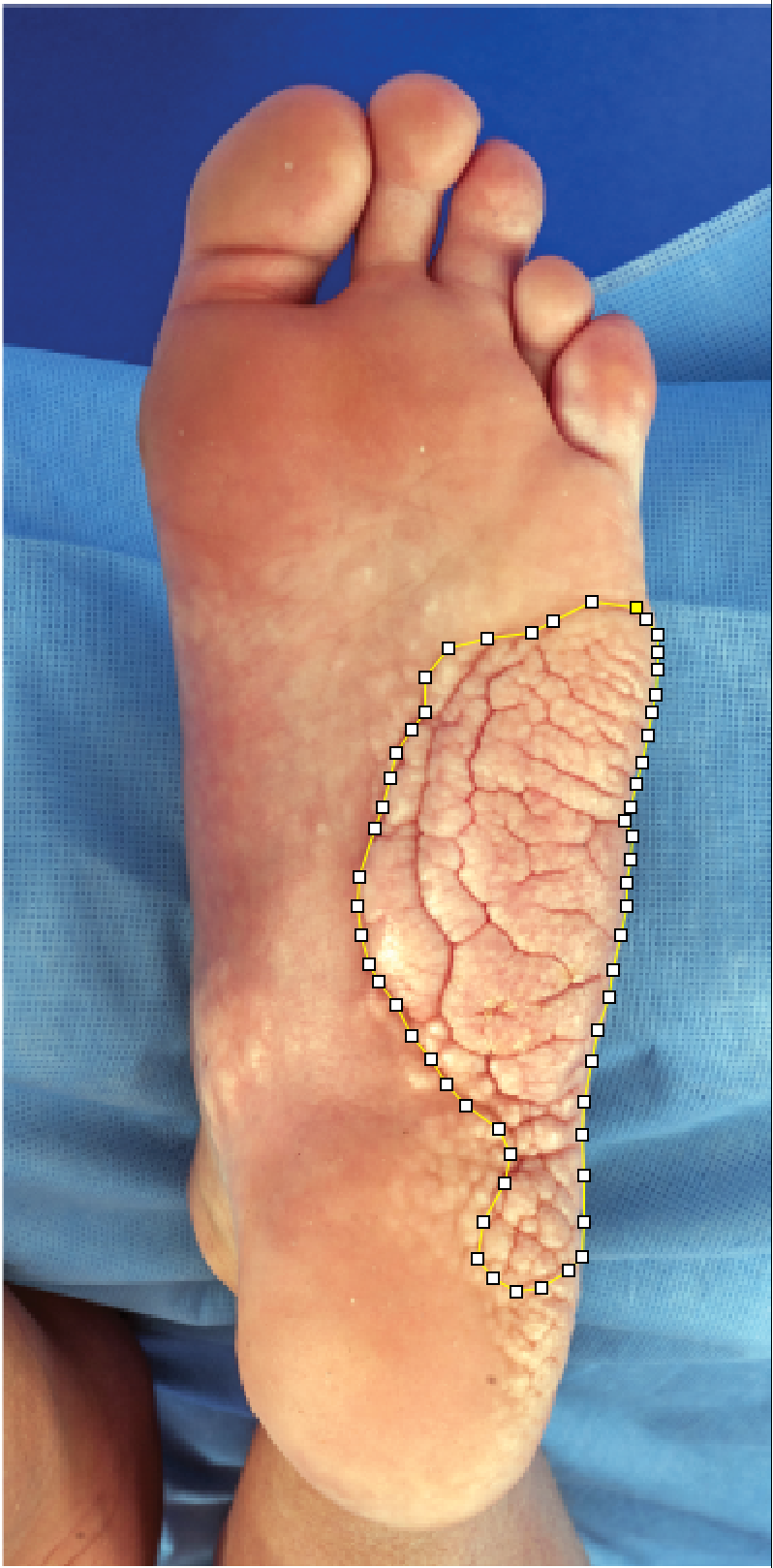 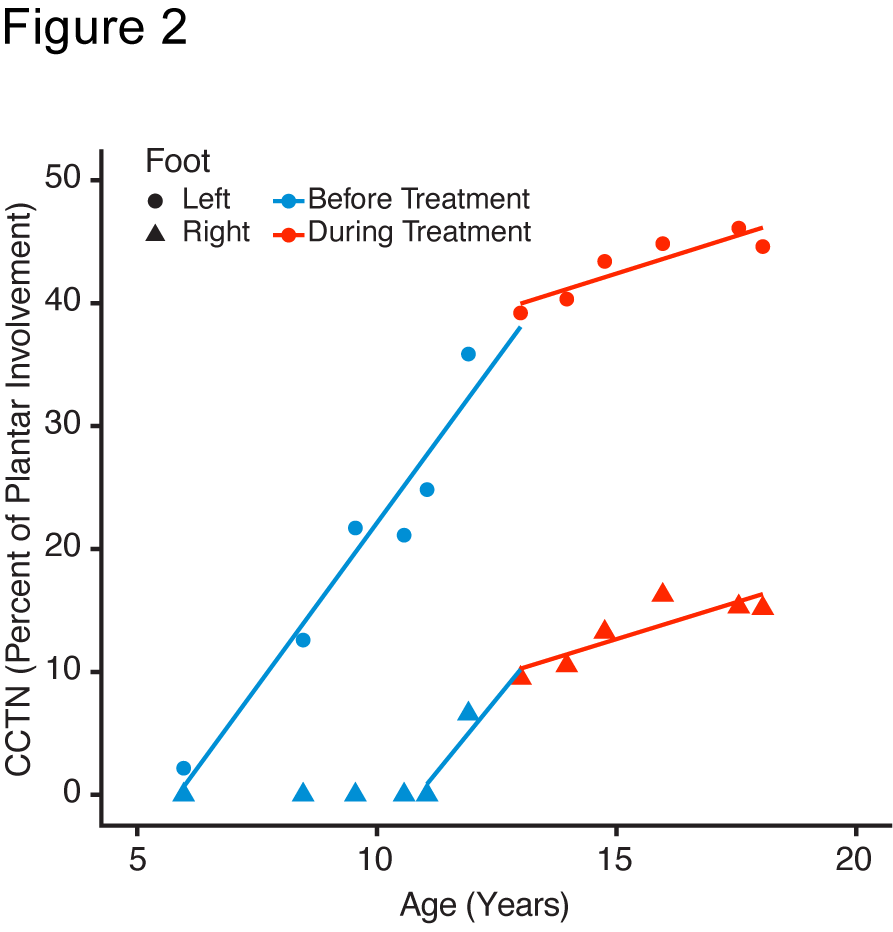 Does it really work? “Phase 2”
AIM Proteus


AKT Inhibitor Miransertib in Proteus Syndrome
Big picture…
Everyone on the study receives miransertib for 4 years

Frequent monitoring by doctor visits at NIH and blood work for safety, especially in the first year

Every 6 months are many tests and surveys to track Proteus syndrome
blood work, imaging (Xray/CT/MRI/photography), breathing and walking tests, questionnaires, and others.
How is this study seeing if miransertib works?
Photos of CCTN to see if it continues to grow

Questionnaires about Proteus syndrome affects life and function

Compare images from start of treatment to those on treatment overtime

Compare labs like D-dimer to see if this improves on treatment
Eligibility – Who can participate?
Dosing
Daily pill 
If you cannot swallow pills, there may be other ways to take miransertib 
“Cycles” = 28 days (4 weeks) 
Cycle dosing 
First 3 cycles = 15 mg/m2
Cycle 4 until end = 25 mg/m2
Trial Timeline
Trial begins enrollment
Expected to end enrollment
End of trial
June 2022
June 2026
June 2024
June 2028
Example participant timeline
How many visits are we talking about?
Total study length: 4 years 

Cycle 1-14 (year 1)   9 visits

Cycle 15-27 (year 2 )  4 visits

Cycle 28-40 (year 3)  4 visits

Cycle 41-52 (year 4)  4 visits
How long is each visit?
First visit will be 1-2 weeks
Most follow up visits are just one day
Every 6 months there will be a 3-5 day visit
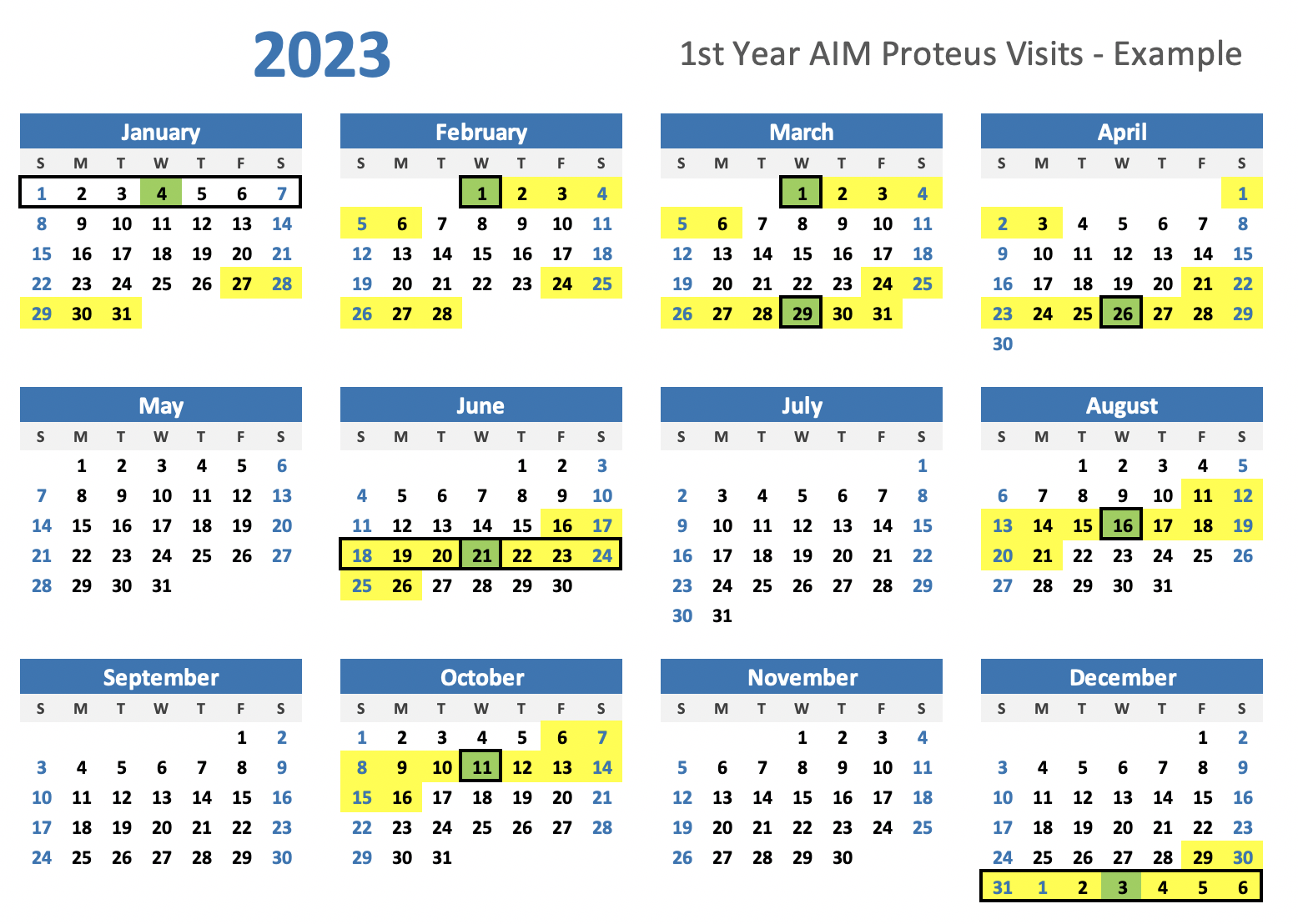 Which tests will you do?
Long visits 
(3-5 days every 6 months)
 
Doctor Visit
Tests 
Blood test
Urine test 
Lung test 
Imaging 
X-ray
Low Dose CT 
Ultrasounds 
MRI
Photography 
Misc. 
Surveys
Consultations
Short visits 
(~1 day every 4 weeks)

Doctor Visit
Blood & urine tests
Tests are not exactly the same for each person
What’s next…
Contact us if you are interested in participating or have any questions. 
If you don’t think this clinical trial is for you but would like to support our natural history study, please, also let us know.
We are scheduling visits!

301-443-3962
proteustrial@nih.gov
Acknowledgements
Patients and Families
Proteus Syndrome Foundation
NIHCC
Merck
Leslie Biesecker
Julie Sapp
Lenita Smith
Emily Modlin
Olivia Rostagni
Marjorie Lindhurst
Jennifer Johnston
Laura Tosi
Thomas Darling
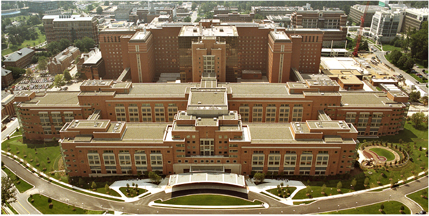